Counting, Finding, Persuading, Sampling, Testing and Treating Out-of-School Youth
Roy Carr-Hill
Institute of Education, London
roy.carr_hill@yahoo.com
BRIEF
This is a very preliminary attempt to set out the difficulties of Tracking and Testing Out-of-School (henceforth OoS) Youth
It should be emphasised that the situation In respect of this strand is very different from the previous strands on Cognitive Dimensions and Contextual Questionnaire.
In those cases, the proposed alterations ‘slot into’ the overall PISA framework including manuals and standards
This is not the case here; the final paper and the proposed components of ToR will have to deal with implementation issues, manuals & standards
BACKGROUND: 
KNOWLEDGE & WORK ON 
OUT-OF-SCHOOL YOUTH
UIS/UNICEF Out-of-School Report
The first comprehensive analysis was the UIS/UNICEF OoS report in 2005
For the countries round the table, in 2001/02, for Primary School going Age

 			Age Range		Percent
Cambodia	6-11			86.4
Ecuador		6-11			>99
Guatemala	7-12			85.0
Senegal		7-12			91.4
Sri Lanka		5-9			>99
Zambia		7-13			66.6
WIDE/ GMR: O-o-S Adolescents
Data on secondary school age group; many of those ion school will actually be in primary school.
			Age Range	%F	%M	Year
Cambodia	12-14		14	14	2010
Senegal		13-15		51	46	2010
Zambia		14-16		15	  9	2006

The overwhelming impression from these data are that 
OoS youth are poorer, mainly rural
The most disadvantaged are rural girls
But there are two VERY important caveats …..
Caveat A: What Counts as School
Although we don’t know the extent, anecdotally, some respondents see any form of learning (NFE etc.) as being ‘in school’
These cold include Accelerated Learning Programmes, NGO-provided NFE and even apprenticeships
We should treat (all of?) them as NOT out-of-school but then, shouldn’t they be included in the PISA for development sampling frame?
Caveat B: Survey Data and the Poor
Most of the data come from household surveys which are not appropriate for capturing information on the poorest of the poor
By design, they exclude the homeless, those in institutions (hospitals, prisons, refugee camps), the mobile (nomads/pastoralists/ travellers)
In practice, they tend to exclude those in fragile, disjointed households, those in urban slums and those in insecure areas
Those six categories constitute a pretty good ostensive definition of the poorest of the poor
Household Survey Sample Design
My estimate (Carr-Hill, Compare, 2012) doubles the number OoS, based on the exclusion of between 300-500 million from the sampling frames of household survey (Carr-Hill, World Development, 2013) 
In addition, the sample designs of DHS/MICS is based on cluster samples, based in turn on geographical population estimates. But even in non-nomadic societies, there can be substantial movement between rural areas because of land degradation which means that the sampling frames may miss the poorest
Zones of Exclusion
The CREATE team has developed a model of zones of exclusion from education which it has used to shape its research in communities and schools and as a tool for policy dialogue (Lewin 2007a). 
In each of the zones the patterns and causes of exclusion from education are likely to be different. They may also be different from community to community. 
The model charts participation by grade and identifies different groups of children of school age that fail to sustain access to basic education
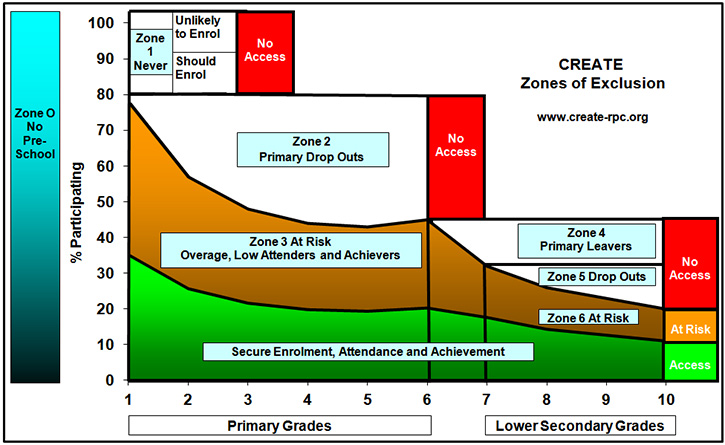 Schooling and Human Rights
Both the UNICEF/UIS initiative and the CREATE model are based on the right of children to a basic education, and so are ‘school-based’. 
Human rights discourse should frame policy dialogue, but it is not to me that they should:
(a) equate basic education ONLY to school 
(b) over-ride individual choice to leave after primary school (as happens for example in Cambodia and Sri Lanka) 
(c) determine empirical investigation of how many and which groups are out of school
Usefulness for our Exercise
The first problem means that we have to be careful about relying on the findings of DHS/ MIOCS etc. and especially if we are trying to survey marginal or vulnerable group ourselves
The second issue suggests that we view OoS as a population sub-group not as being solely defined in terms of their relation to  school
DIFFICULTIES 
AND A VERY SMALL NUMBER OF SUGGESTIONS TO OVERCOME THEM
Structure of Impossibilities
Tracking is recognised to be difficult and we suggest considering it under the headings of Counting and Finding 
Testing is also much more complex – these OoS youth are not sitting in a classroom – and is considered under the headings of Sampling, Persuading, Testing and Treating
Counting (1: Drop-outs)
DO NOT START AT THE SCHOOL GATES
Those youth are there possibly to sell, possibly to meet a boyfriend/ girlfriend, possibly to meet a younger brother or sister but NOT to constitute a sampling frame for PISA
Many – an unknown percentage (see below) - will indeed have been in a school for one, two or three years and then dropped out, or even completed the primary cycle and then left
Criteria for removing a student from a school register vary between jurisdictions and more widely in actual practice
Counting (2: Out-of-School)
A significant minority – perhaps a majority – will have never been to school
The basic problem for estimating their numbers is that the age-specific population estimates in many of these countries are very suspect: “Roughly 30% of the world’s population nowadays live in areas [Europe, N. America, Oceania] which claim complete (defined as more than 90%) registration of births and deaths. There has been hardly any improvement worldwide over the past four decades.” (Mahapatra et al, 2007)
The consequences are that, e.g. the % of births registered in Zambia is c.10% (much higher for other countries around the table) and ‘We systematically undercount children’ (Head of UN Pop Division)
Counting (3: Marginal Sub-Groups)
We therefore cannot count the numbers out-of-school at any age by subtraction; we have to search for the population sub-groups most likely to include OoS youth
About the only common characteristics are that they are from marginalised and mostly poor ‘households’
The ’household’ concept is very fluid especially in rural areas; there are no front doors or clear separation
Most of the marginalised in the countries around the table will be found among the isolated rural poor informal settlements/ urban slums
SUGGESTION: local anthropologist/ demographer/ sociologist to make estimates of the size and location of missing groups missing from survey sampling frames
Finding and Identifying (1)
DO NOT START AT THE SCHOOL GATES
The most productive way to find large ‘groups’ is to search for marginal and vulnerable population sub-groups
In some countries, this would mean specifically targeting nomadic / pastoralist/ traveller groups (e.g. in Ethiopia, Kenya, Nigeria and Somalia) or refugee ‘camps’ (e.g. in Congo, DRC, South Sudan)
For the countries around the table, this essentially means targeting isolated rural areas, Internally Displaced Persons or urban slum
Finding and Identifying(2)
Once found, it should be possible to interview the isolated rural poor
Other Internally Displaced Persons may be very reluctant to take part in any (semi-) official exercise 
Those in informal settlements /urban slums  will be easier to find but more difficult to capture because they won’t be ‘at home’ (example, Kibera, Kenya)
An alternative approach in urban areas is to search for working youth and interview them as per STEP.  But many of those ‘working’ will be with their family or market/ street sellers – much more difficult to find and identify
NO IMMEDIATE RECOMMENDATION
Sampling (Constructing a Frame?)
Assuming locations/ employers have been identified, a sampling frame of 15 year-olds (15¼ to 16¼) needs to be constructed.
One possibility would be to carry out a mini-census in areas identified by key informant (example Lost Opportunities); but where parents are highly concerned with safety of children, this could be difficult
Only remaining possibility may be snowballing from chance / convenience encounter 
NO IMMEDIATE RECOMMENDATION
Persuading
Taking part in an achievement test will not be at the top of the agenda of these youth
Will they need to be paid to participate?
Testing (1: Administration)
THESE YOUTH ARE NOT IN A CLASSROOM
Most will almost certainly NOT agree to come to a ‘testing centre’
Most /all will therefore have to be interviewed on the street, a precarious (Valparaiso, Chile example) and expensive alternative
Recruitment, selection and training of interviewers
Interviewers work in pairs (UK example)
Testing (2: Design of Instruments)
Contextual questionnaire; no reason to see why that should not be the same so long as the additional and separate poverty-related indicators are included
Language of instruction is irrelevant
Even if we get to testing, there will have to be filters:
Cannot assume literacy in any particular vernacular, therefore alternative graphic  representations could be considered for maths (patterns and shapes) and science? [NOTE TO MYSELF To explore ethno-maths (Bishop) and Children’s Sciences (Osborne)]
SUGGESTION: Assessment of Comprehension could be through oral passages (e.g. from Carr-Hill et al, 1996. Lost Opportunities: The Language Skills of Linguistic Minorities)
Treating in Analysis
Not being combined with main samples
Internal analysis  could use information from contextual questionnaire if there are additional poverty related indicators
Not always clear that a single ‘SES’ construct is useful (e.g. Zambia recent survey in vulnerable area: correlations between housing conditions, modern assets and agro-pastoral assets are +.53, -.45, +.19)
Very Provisional Conclusions
COUNTING: Can probably estimate numbers OoS
FINDING: Can probably find and identify main clusters
SAMPLING: Constructing a sampling frame problematic in some/ most countries
PERSUADING: Don’t know how one persuades youth to take part
TEST ADMIN: Administration of instruments probably by interviewers in pairs – very expensive
TESTING: Any testing will probably require development of parallel visual and oral items
ANALYSIS: Speaking as a statistical gardener – who has shown that astrology works for marriage - any data set can be analysed!